1
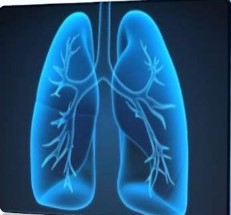 Idiopathic pulmonary fibrosis
Prepared by : 
Bara’ah Yaseen 
Tuqa bashabsheh
 
Supervised by:
Dr samah shehata
2
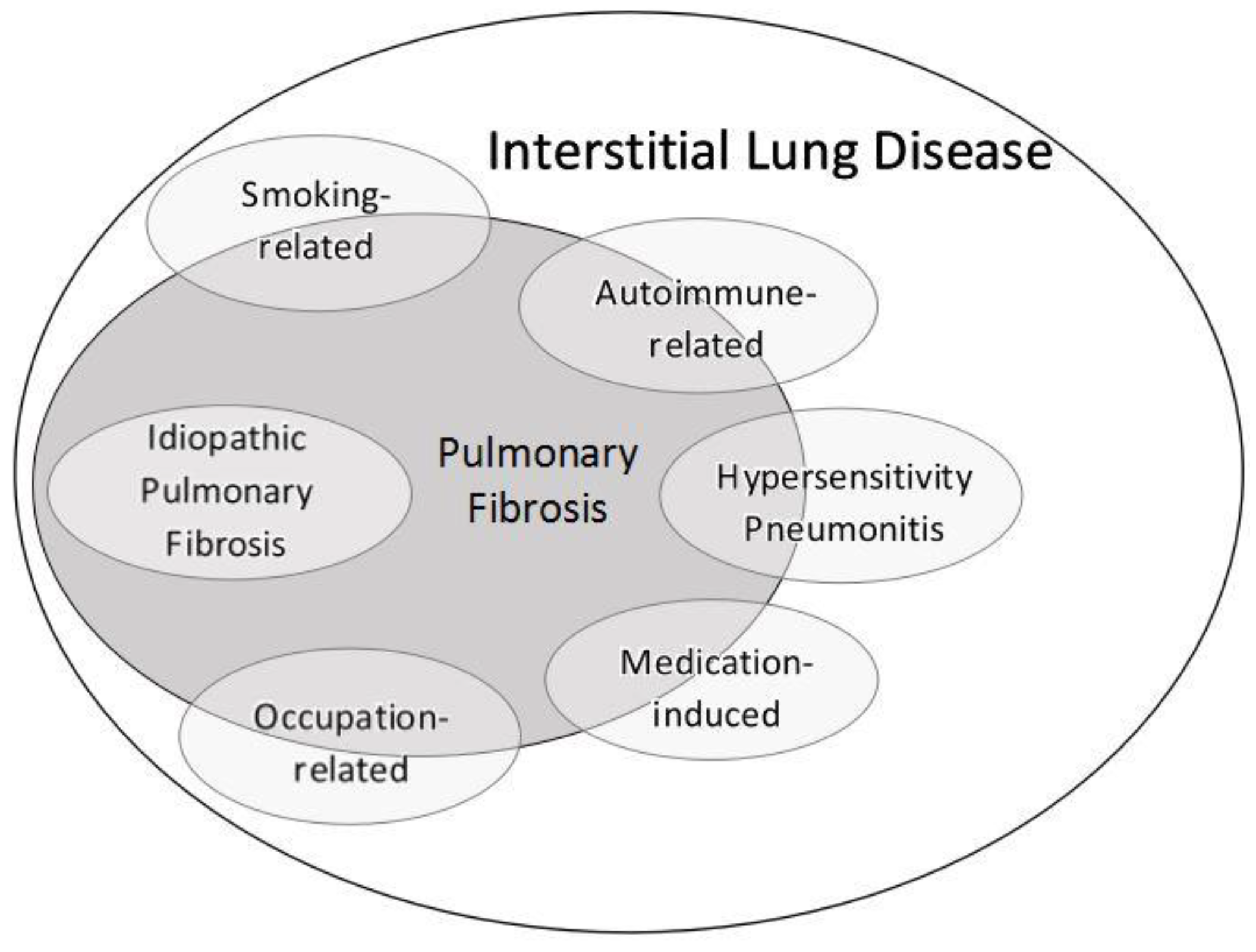 Idiopathic pulmonary fibrosis (IPF) refers to a pulmonary disorder of unknown etiology that is characterized by patchy, progressive bilateral interstitial fibrosis .
3
Most common idiopathic interstitial pneumonia .
No known cause 
Majority of patients have a history of smoking .
Males are affected more often than females .
 and it is a disease of aging, virtually never occurring before 50 years of age. 
IPF is one of chronic  interstitial lung disease that show  restrictive pulmonary function
4
Epidemiology
Estimated to affect 5 million people worldwide
The most common (and deadly )interstitial lung disease 
Most cases are sporadic but rare cases of familial IPF have been described
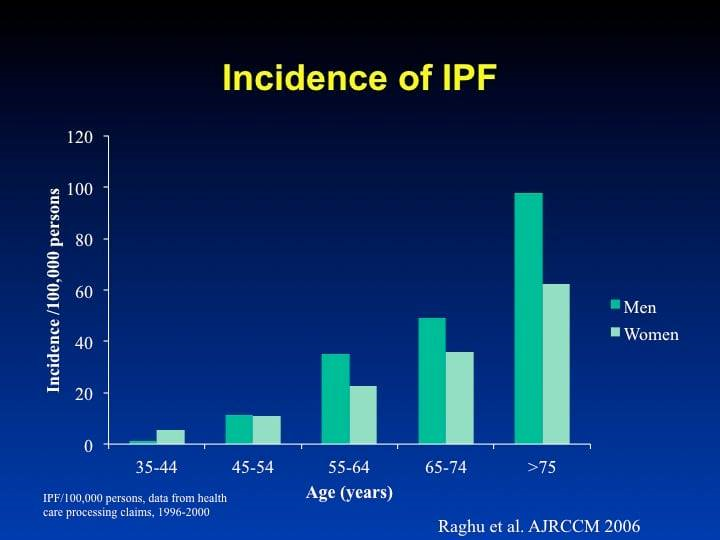 5
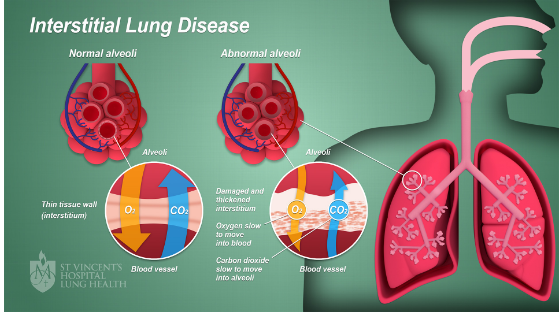 The radiologic and histologic pattern of fibrosis is referred to as usual interstitial pneumonia (UIP), which is required for the diagnosis of IPF. 
Prognosis : poor
6
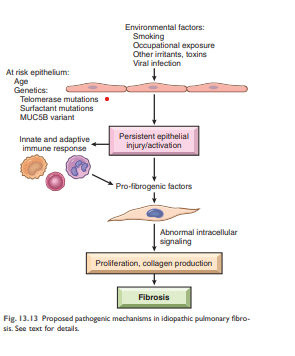 Pathogenesis
Environmental exposure : 
smoking , metal fumes , wood dust
At risk alveolar epithelium :
    more vulnerable to environmental factors :
1- increased age 
2- genetic mutation : 
Abnormal telomerase 
Abnormal surfactant protein 
Abnormal mucine
7
Pathogenesis
Activation of interstitial fibroblasts : 
due to release of pro-fibrogenic factor ( ex : TGF- B )  by :
1- damaged of alveolar epithelium itself .
2- abnormal activated immune cell , in response to damaged alveolar epithelium 
Finally : collagen deposition and fibrosis
8
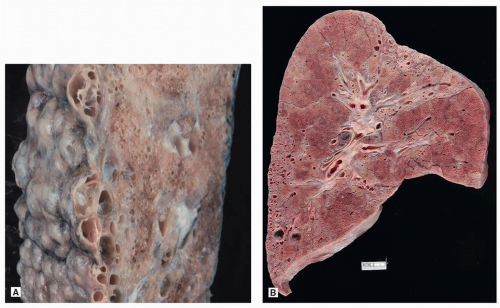 Grossly, the pleural surfaces of the lung are cobblestoned due to retraction of scars along the interlobular septa. 
The cut surface shows firm, rubbery white areas of fibrosis, which occurs preferentially within the lower lobe, the subpleural regions, and along the interlobular septa
9
Histologically, the hallmark is patchy  interstitial   fibrosis, which varies in intensity and worsens with time .
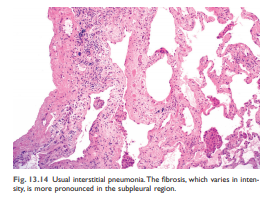 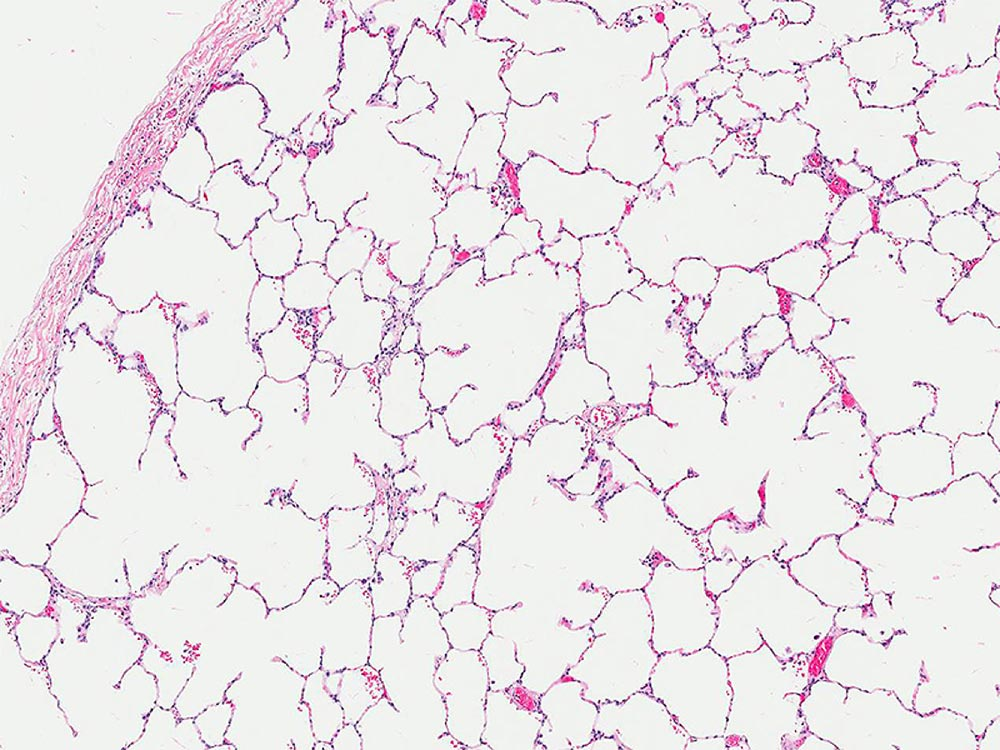 Normal
10
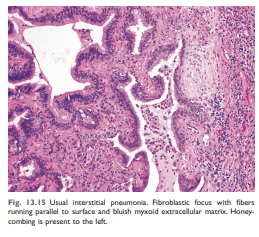 honeycomb
The earliest lesions demonstrate exuberant fibroblastic proliferation (fibroblastic foci). 
Overtime these areas become more collagenous and less cellular.
 Quite typical is the existence of both early and late lesions.
 The dense fibrosis causes collapse of alveolar walls and formation of cystic spaces lined by hyperplastic type II pneumocytes or bronchiolar epithelium (honeycomb fibrosis).
Fibroblast focus
11
Diagnosis :
Clinical features 
Symptoms :
 1- dry cough       2- shortness of breath ( dyspnea )
(rare constitutional symptoms )
Most have symptoms for 12-18 months prior to definitive evaluation
Signs :
1- Dry, Velcro-like crackles
 2-  Clubbing
 3- Signs of elevated right-sided pressure on cardiac examination late in disease (e.g., elevated jugular venous pressure , edema , and right ventricular heave )
12
Investigation 1 : CHEST X-Ray
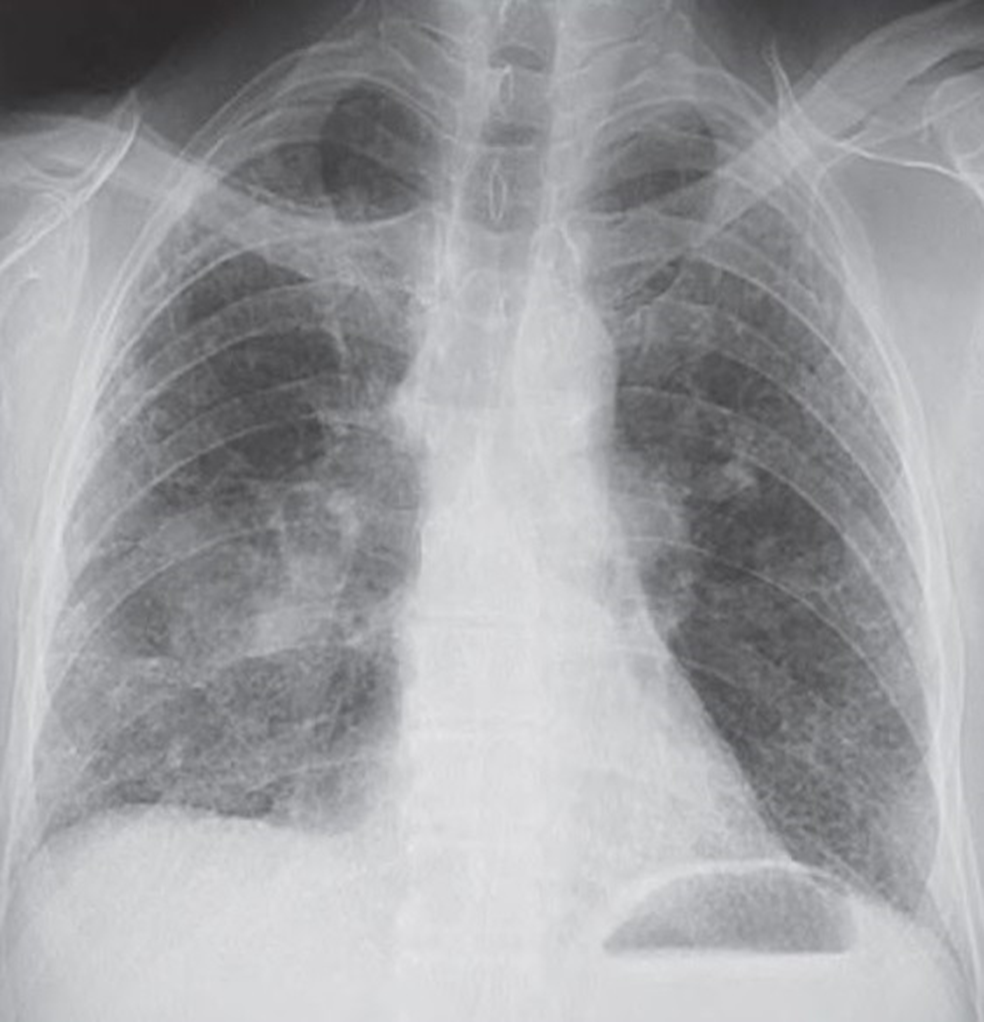 basilar, peripheral, bilateral, asymmetric, reticular opacities
13
2 : high resolution CT
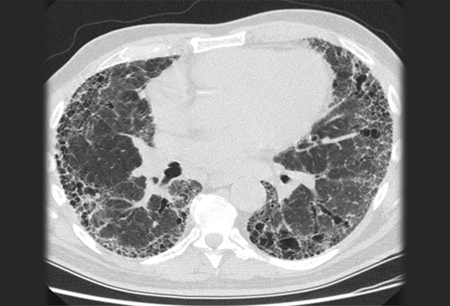 basilar- and subpleural-predominant areas of increased reticulation, honeycombing cysts and traction bronchiectasis
14
3 : Pulmonary function tests (PFTs) 
Restrictive disease with decreased forced vital  capacity (FVC), total lung capacity (TLC), and diffusing capacity for carbon monoxide (DLCO)
4 : the 6-minute-walk test
Assess Oxygen requirement  during Exercise
15
5 : Flow Volume Loop :
Shift to right
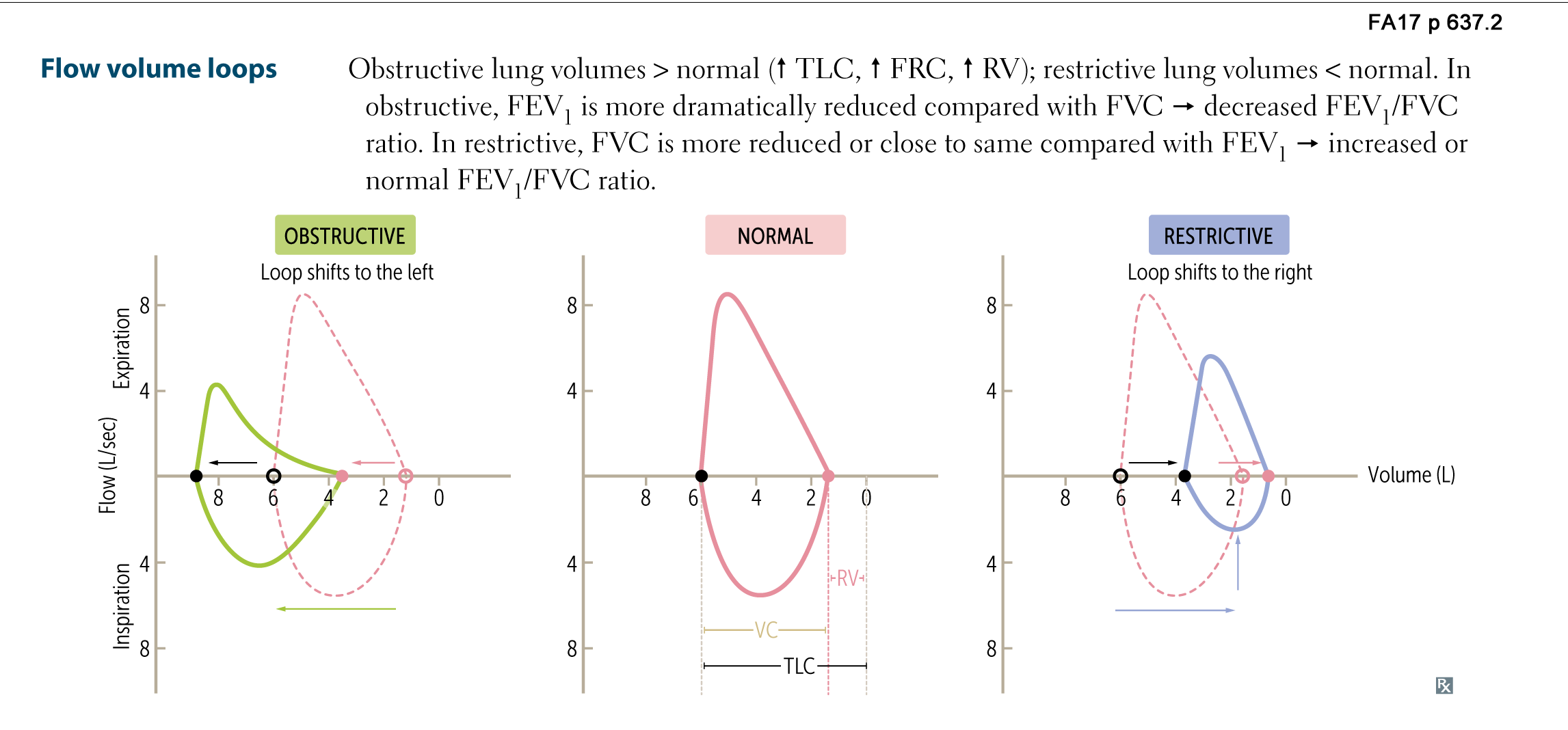 16
6 : ABG
Respiratory alkalosis

7 : Lung biopsy
Although all patients with IPF should have changes typical of usual interstitial pneumonia (UIP) on biopsy, not all patients with UIP on biopsy have IPF.
17
Management :
First line of treatment :
1- pirfenidone :  (Antifibrotic )
2-Nintedanib :  tyrosine kinase inhibitor with antifibrotic properties that has also been shown to significantly reduce the progression of the disease.
Severe  dyspnea may be managed with oral or parenteral opioid medications .
Proton pump inhibitor (PPI ) : Associated with longer survival life 
Smoking cessation .
Pulmonary rehabilitation : improve functional statue and quality of life .
18
Second line of treatment :
Lung transplantation : 
For patients who experience progressive physiologic deterioration despite optimal medical management, or have contraindications to pharmacologic treatment, severe functional impairment, oxygen dependency.
19
Case history 
A 65-year-old man presents with gradually progressive dyspnea on exertion and a nonproductive cough. He has no history of underlying lung disease and no features that would suggest an alternative etiology for his cough and dyspnea. He has no history of joint inflammation, skin rashes, or other features of a systemic inflammatory disease such as lupus or rheumatoid arthritis. He takes no medications and has no environmental exposures to organic allergens such as mold. On exam, he has fine crackles audible over his lung bases bilaterally; however, he has no lower-extremity edema, elevations in jugular venous pressure, or any other findings to suggest volume overload. He has clubbing of his fingers.
20
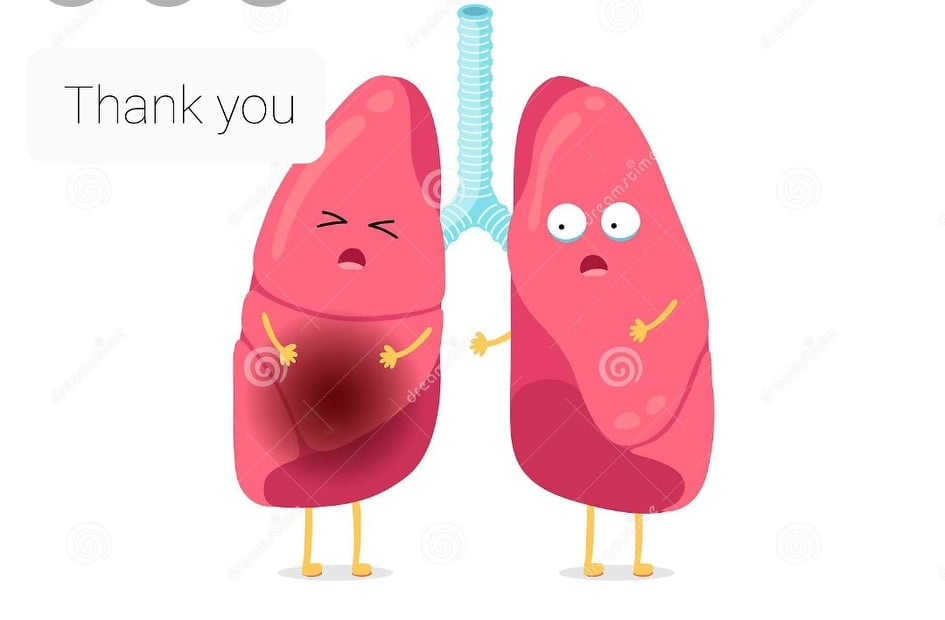